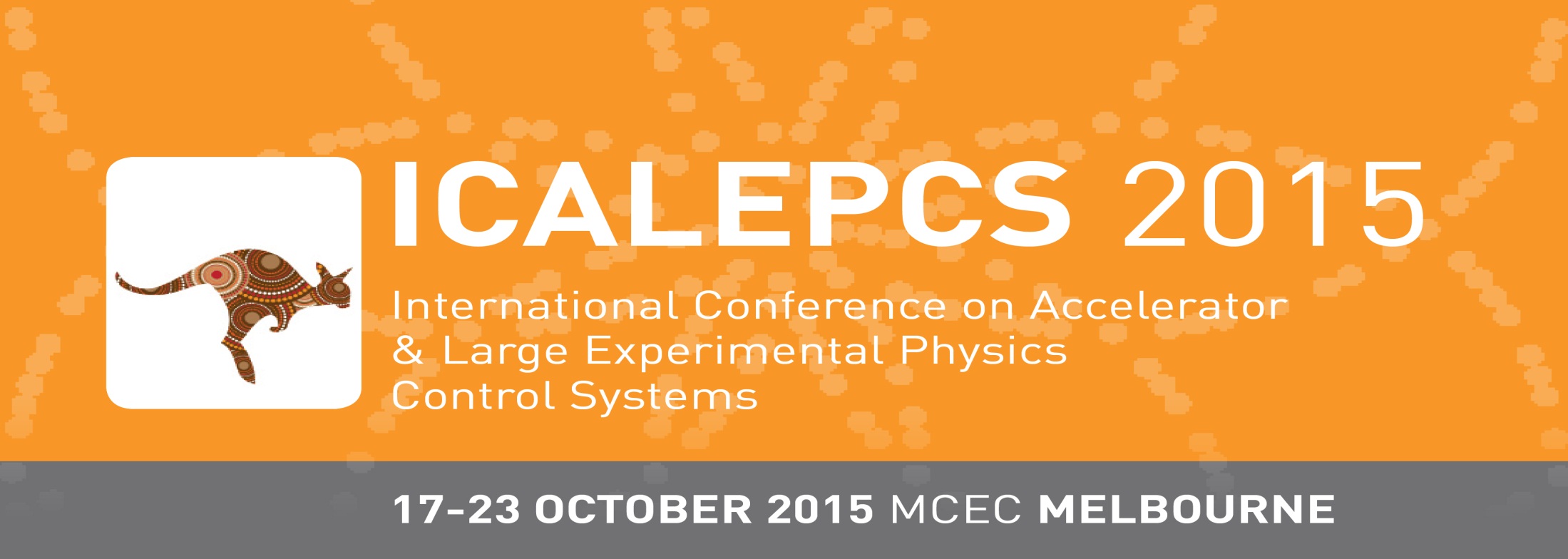 Poster title
List of Authors and Affiliation
Poster Reference
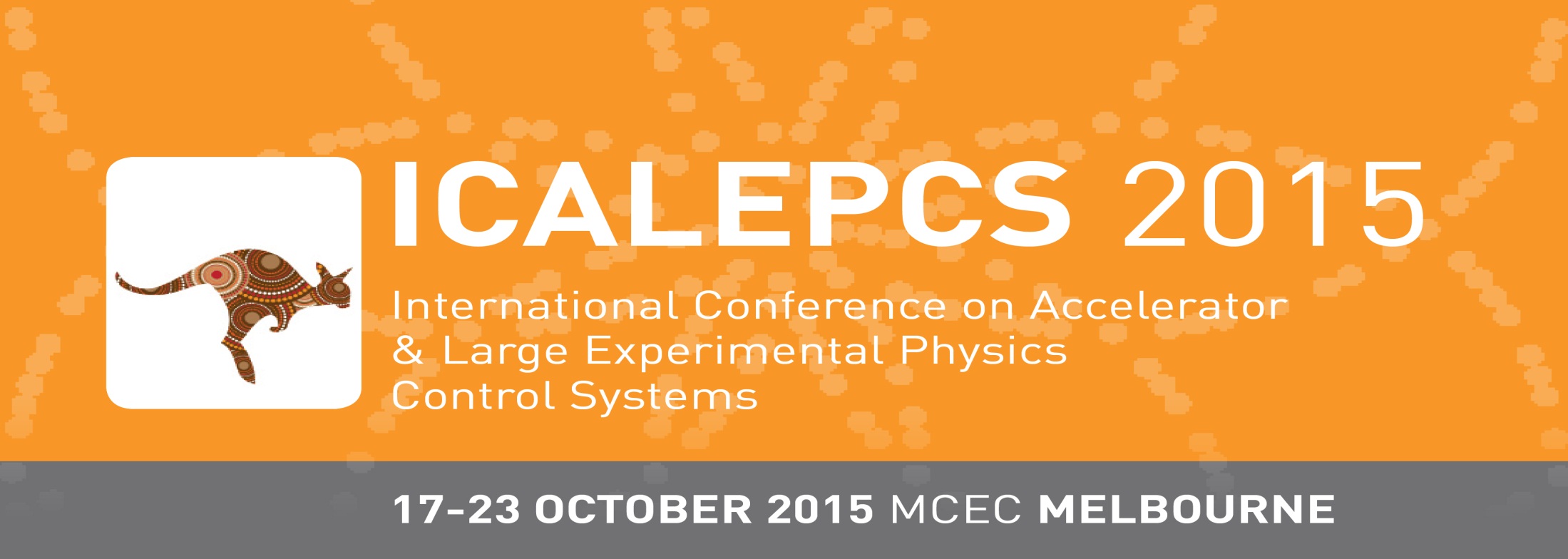 Project goal
Overview or
Problem description or
Why was the work done
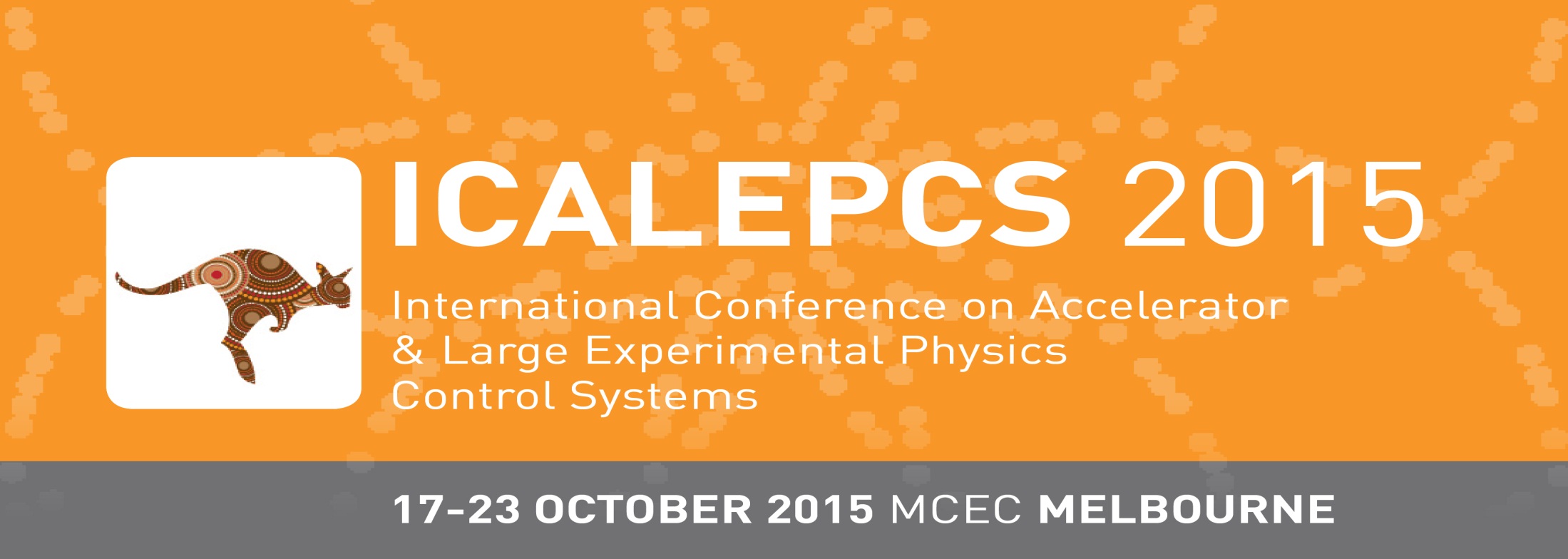 Solution outline
Principal ideas or
Work done or
Unexpected and particularly difficult problems
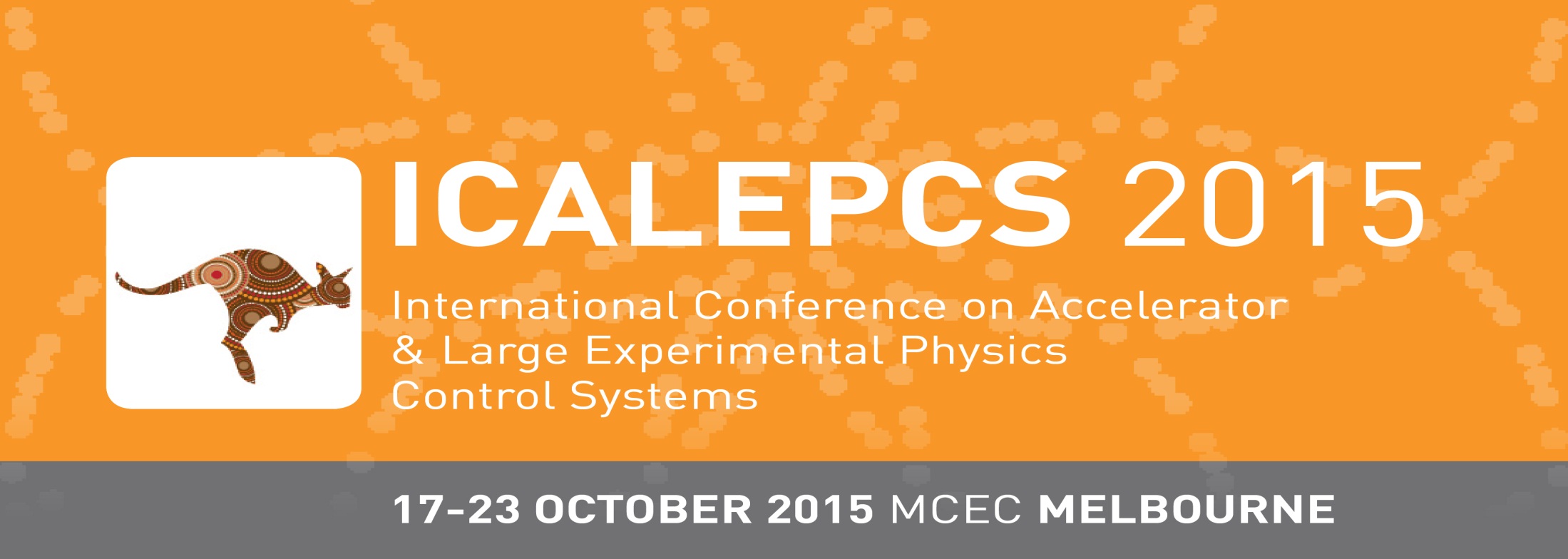 Conclusion
Results achieved or
Lessons learned and
What’s next